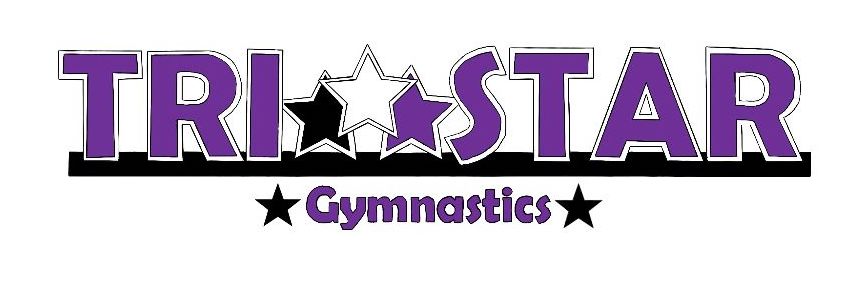 66 Third St. Suite 101   Dover, NH  03820	Phone: 603.749.1234	Fax: 603.749.5678Email: tristargym@comcast.net 	www.tristargymnh.com
High School Shooting Stars:  90 min. class
Saturday 1:00
Advanced Shining: Invite only    1 hour class
Monday 5:30
Tuesday 5:00
Twinkling Stars: walking-3yo45 min. class
Tuesday 9:00
Wednesday 11:00Saturday 8:30 & 9:15
$115/session
$96/session
$80/session
Intro. To Tumbling: 1 hour class  This class is for students with no tumbling experience to front & back walkover
Monday 6:30
Saturday 12:00    first grade +
Girls Shooting Stars: First grade +   90 min. class
Tuesday 3:30
Wednesday 3:30 or 5:30
Thursday 3:30  or 5:30 Friday 3:30 or 5:30Saturday 10:30
Beaming Stars: 3-4yo.  45 min. classTuesdays 10:00, 4:45
Wednesday 9:00, 10:00, 4:45
Thursday 3:30, 4:30Friday 3:30Saturday  9:00, 10:00 ,11:00, 12:00
$88/session
$115/session
$88/session
Tumbling 1: 1 hour class  this class is for students with some tumbling experience working towards standing back handspring.

Wednesday 5:00
$88/session
Shining Stars: 5-6yo     1 hour class
Tuesday 3:30, 5:45
Wednesday 3:30, 5:30
Thursday 5:30Friday 4:30
Saturday 10:00 , 11:00, 12:00
Girls Adv. Shooting Stars: Invite only2 hr class
Tuesday 5:30
Wednesday 3:30 or 5:30
$96/session
Tumbling 2:  1 hour class  Must have standing back handspring.
Wednesday 6:00
$128/session
$88/session